Collaboration
Adult Living
?
Magic Maze Activity
The act of working together with one or more people in order to achieve something
What is COLLABORATION?
Frequent communication
Tactical information sharing
System change
Pooled, collective resources
Negotiated shared goals
Power is shared 
High risk/High reward
High trust relationships
Characteristics of Collaboration
What is Good Teamwork?
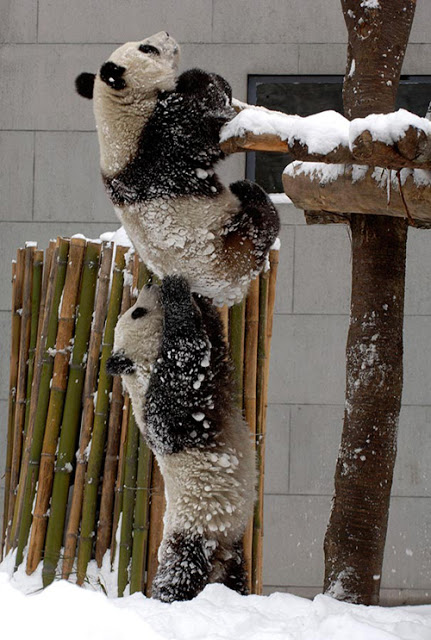 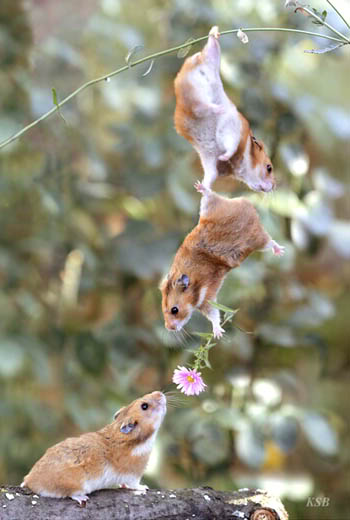 Strength in Numbers
Describe a time when you appreciated a support system by your side to accomplish a certain task or to reach a common goal?
Class Discussion
Information: 
http://www.workforce.org.au/media/59204/resourcing_collaboration_what_is_collaboration_factsheet1.pdf
http://www.youtube.com/watch?v=fUXdrl9ch_Q

Images:
http://thefunnyplace.net/animals/team-work-animals/
http://s365.photobucket.com/user/bp0047/media/animals/teamwork-mice.jpg.html#/user/bp0047/media/animals/teamwork-mice.jpg.html?&_suid=139827751032000470160008759225
http://amazing-creature.blogspot.com/2011/04/teamwork.html
Sources